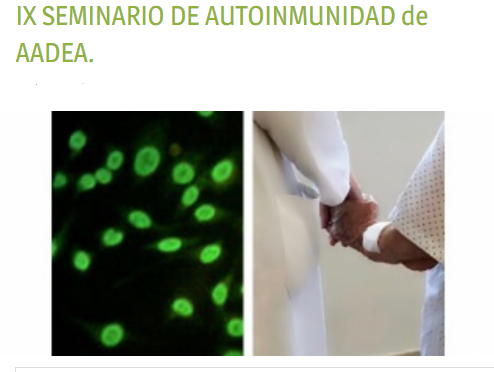 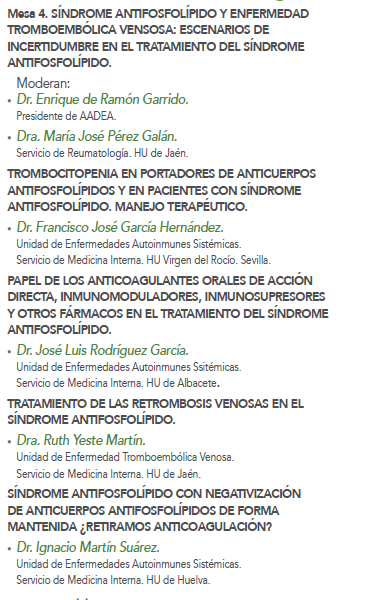 MESA 4
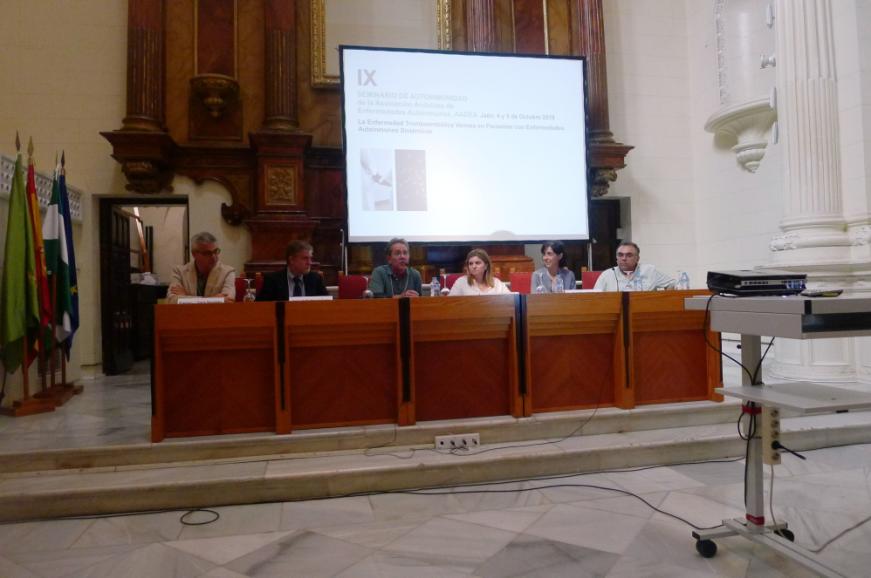